JACHTQUIZ
LET’S GO!
JACHT IN NEDERLAND
Hoeveel jagers zijn er in Nederland?
JACHT IN NEDERLAND
Hoeveel dieren doden deze jagers jaarlijks? 
Wat denken jullie?
AANTAL AFGESCHOTEN DIEREN (totaal)
Ruim 1.000.000 dieren per jaar! 
 
2018	1.036.185
2019	1.108.501
2020	1.067.452(Cijfers van jagers zelf)
AANTAL AFGESCHOTEN DIEREN
WET- EN REGELGEVING
Wet natuurbescherming (sinds 1-1-24 Omgevingswet) (ministerie LNV)
Wildlijst (ministerie LNV) 
Landelijke vrijstellingslijst (ministerie LNV)
Provinciale vrijstellingslijst (individuele provincies) 
Provinciale ontheffing (individuele provincies)
WILDLIJSTSOORTEN = SEIZOENSJACHT = PLEZIERJACHT
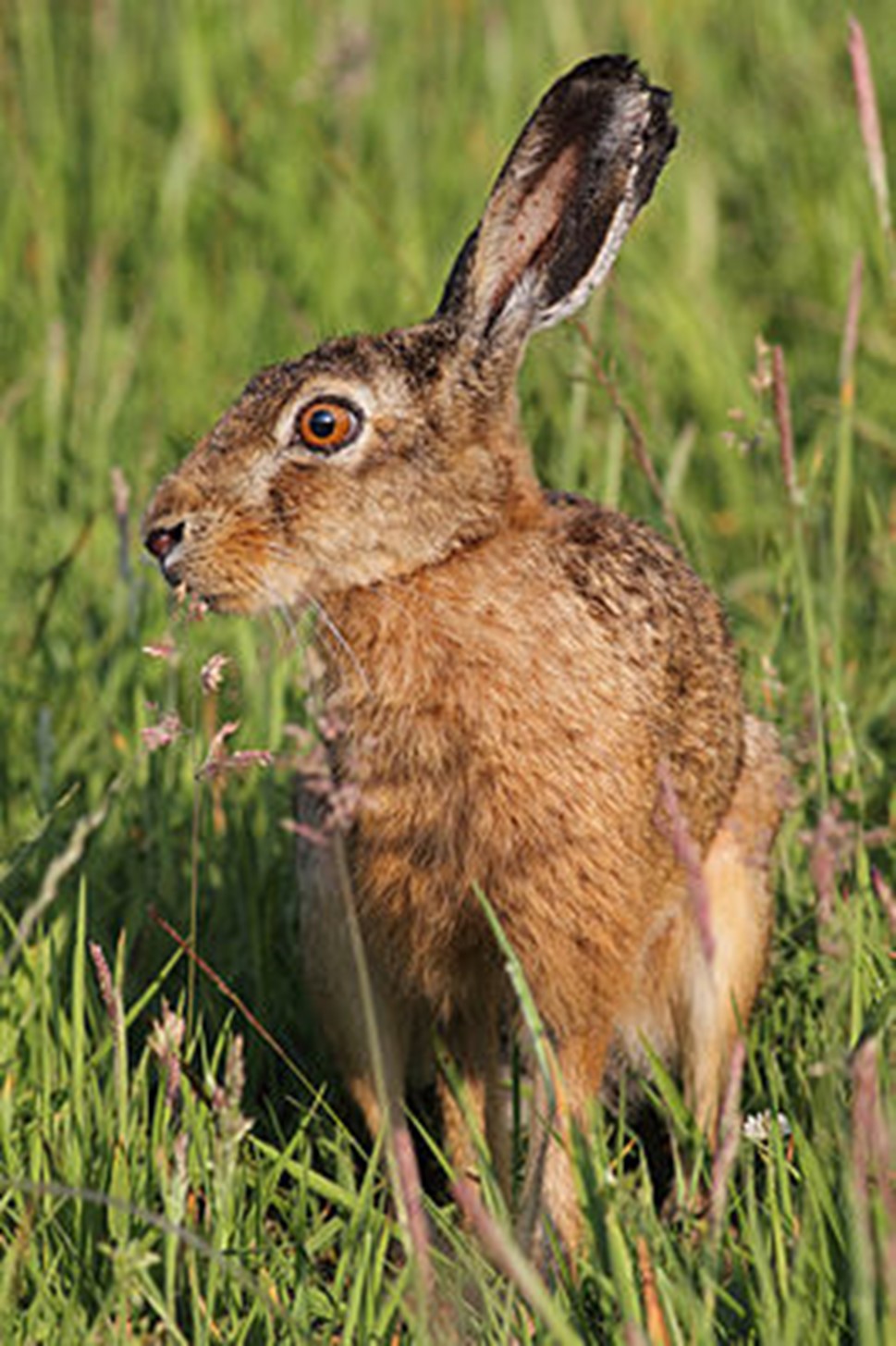 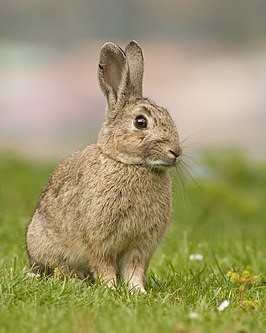 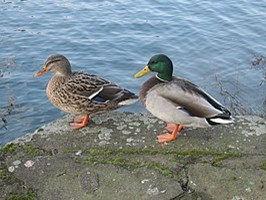 Wilde eend: 15 augustus t/m 31 januari
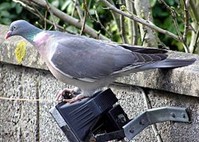 Fazant: hen 15 oktober t/m 31 december; haan t/m 31 januari
Konijn: 15 augustus t/m 31 januari
Haas: 15 oktober t/m 31 december
Houtduif: 15 oktober t/m 31 januari
AANTAL AFGESCHOTEN DIEREN (wildlijst = plezierjacht)
1. Wilde eend 		tussen de 89.000 en 114.000 per jaar
2. Hazen		meer dan 85.000 per jaar
3. Houtduiven		tussen de 45.000 en 58.000 per jaar
4. Konijnen		tussen de 9.000 en 13.000 per jaar
5. Fazanten		ca. 19.000 per jaar
 
Alle vijf soorten kennen een afnemende trend
Konijn en haas staan sinds 2020 op de Rode Lijst Zoogdieren
(Cijfers 2017, 2018 en 2019)
LANDELIJKE VRIJSTELLINGEN
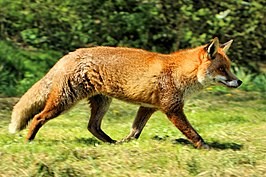 Diersoorten aangemerkt als exoot (jaarrond bejaagbaar zonder ontheffing):
Rosse stekelstaart 
Huiskraai (RIP)
Nijlgans
Heilige ibis
Muskusrat
Pallas’ eekhoorn
Muntjak 
Wasbeer
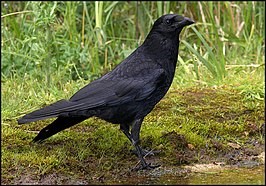 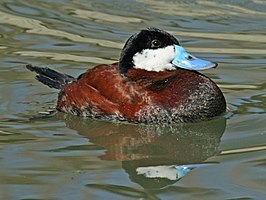 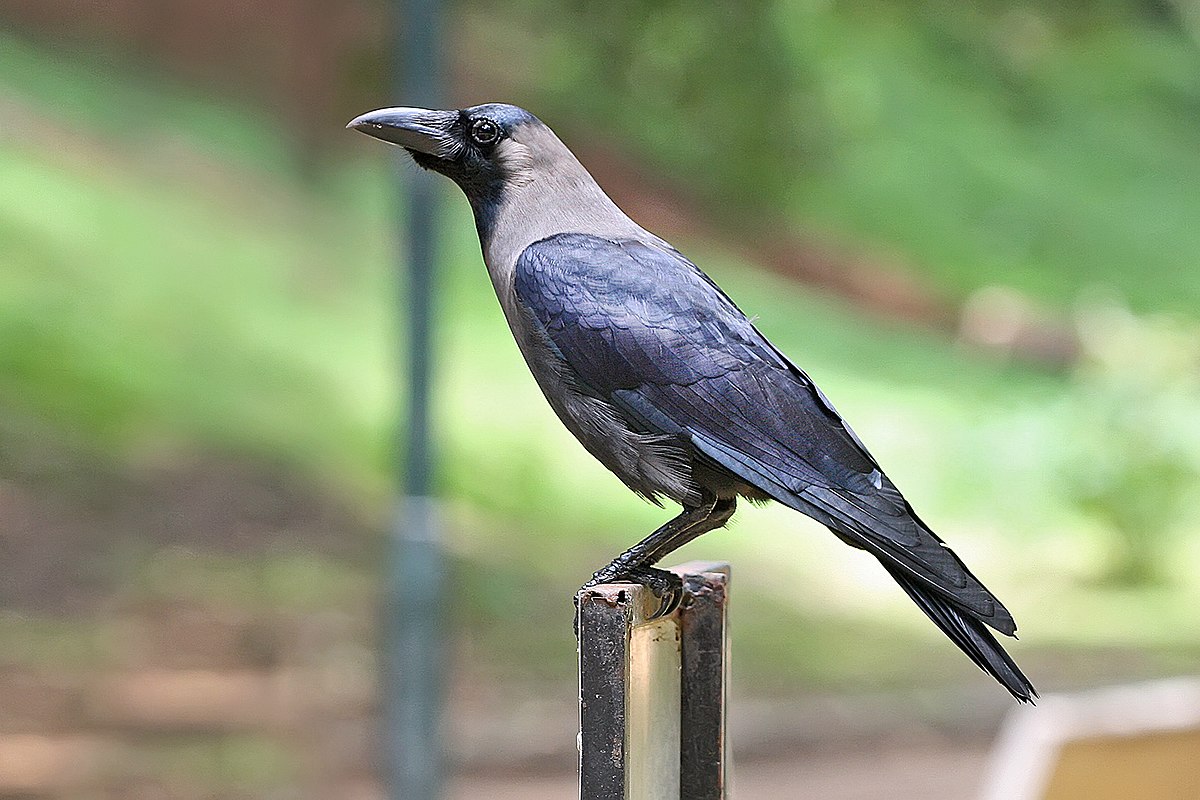 Vos
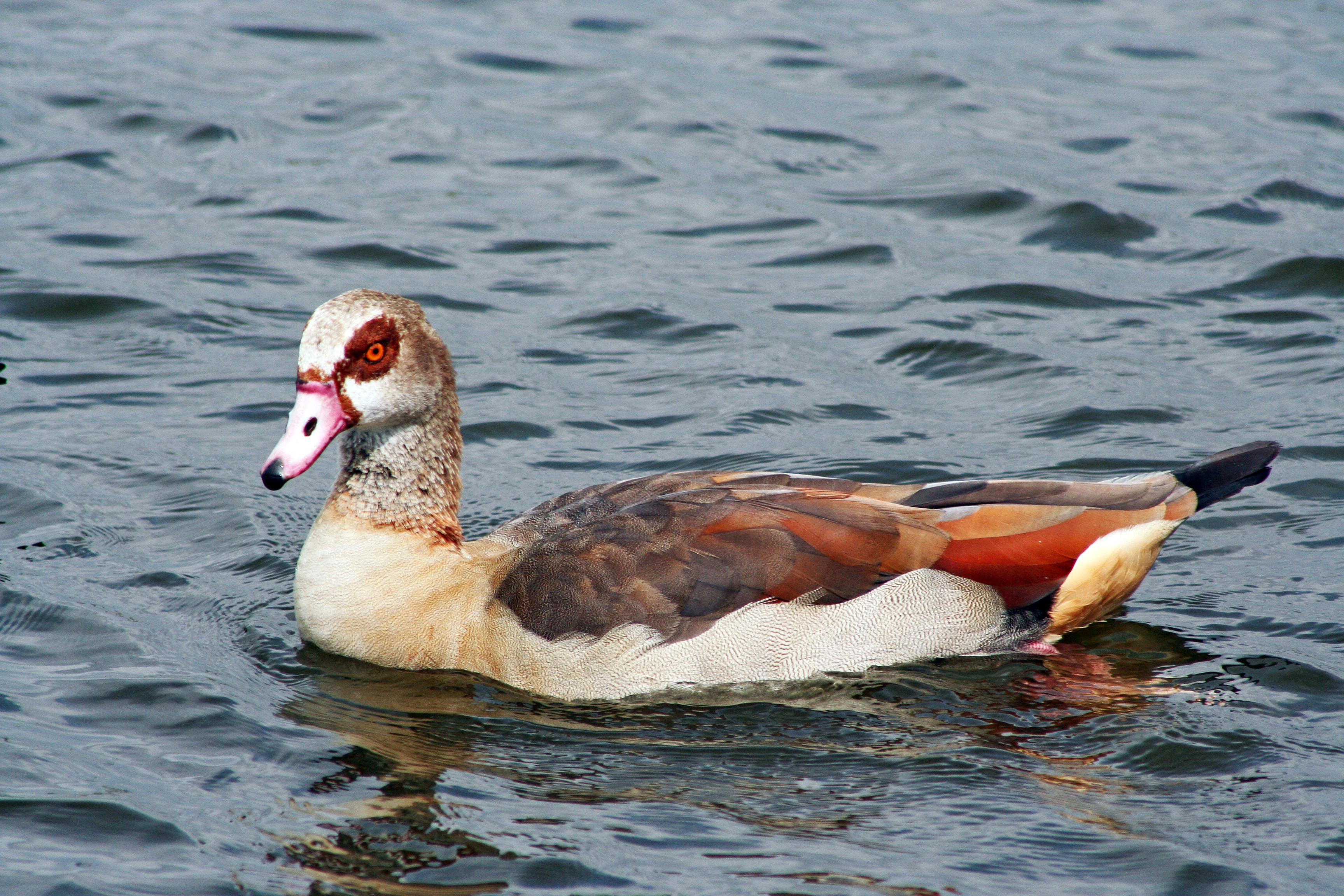 Zwarte kraai
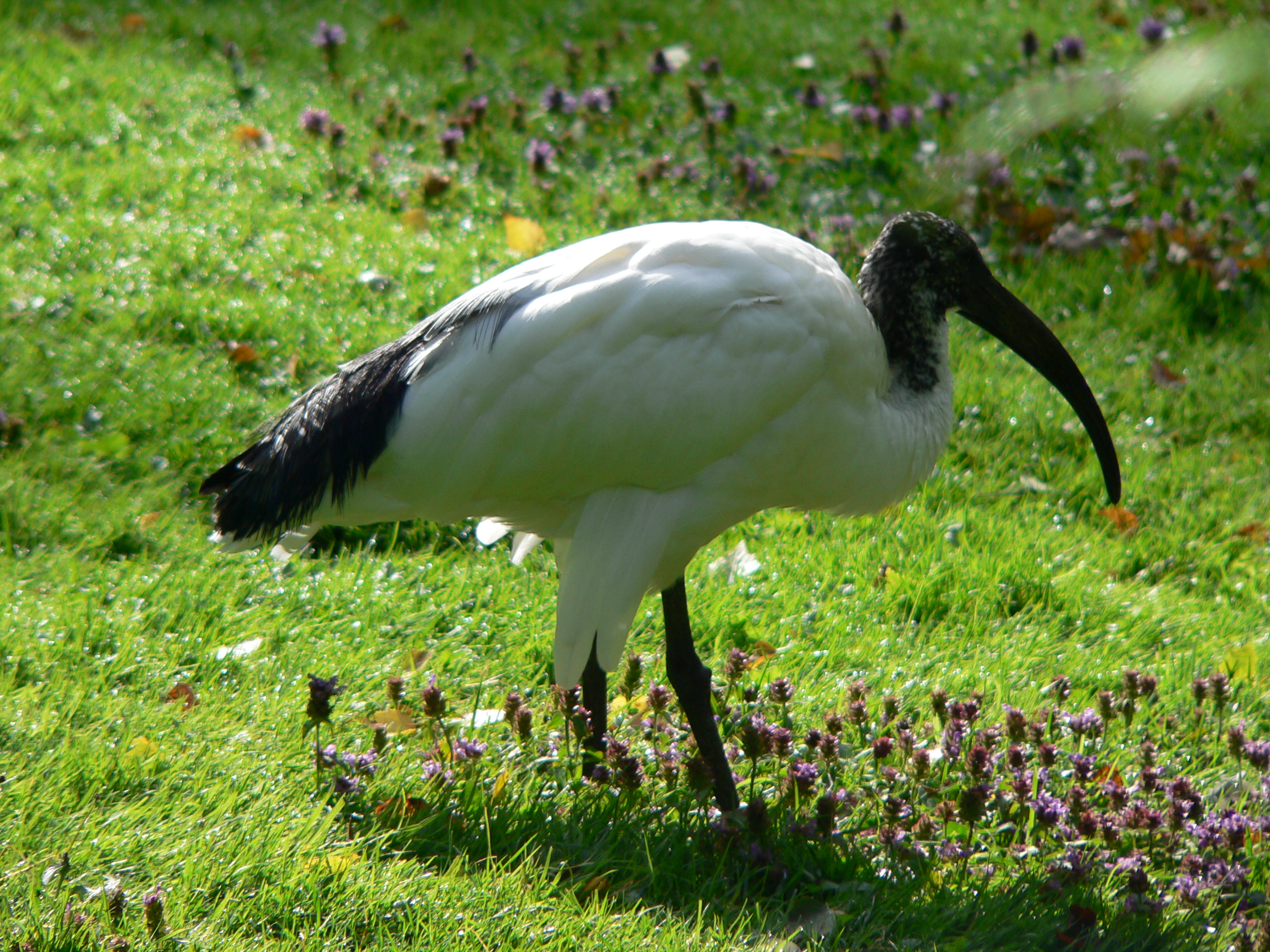 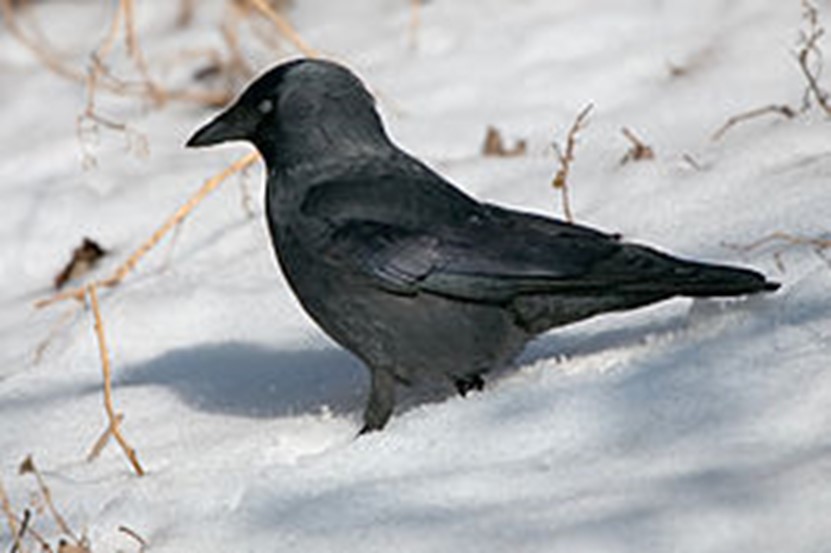 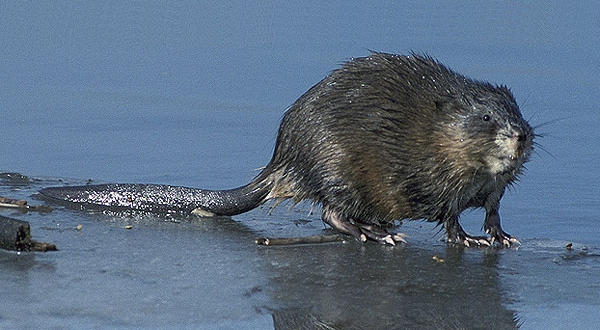 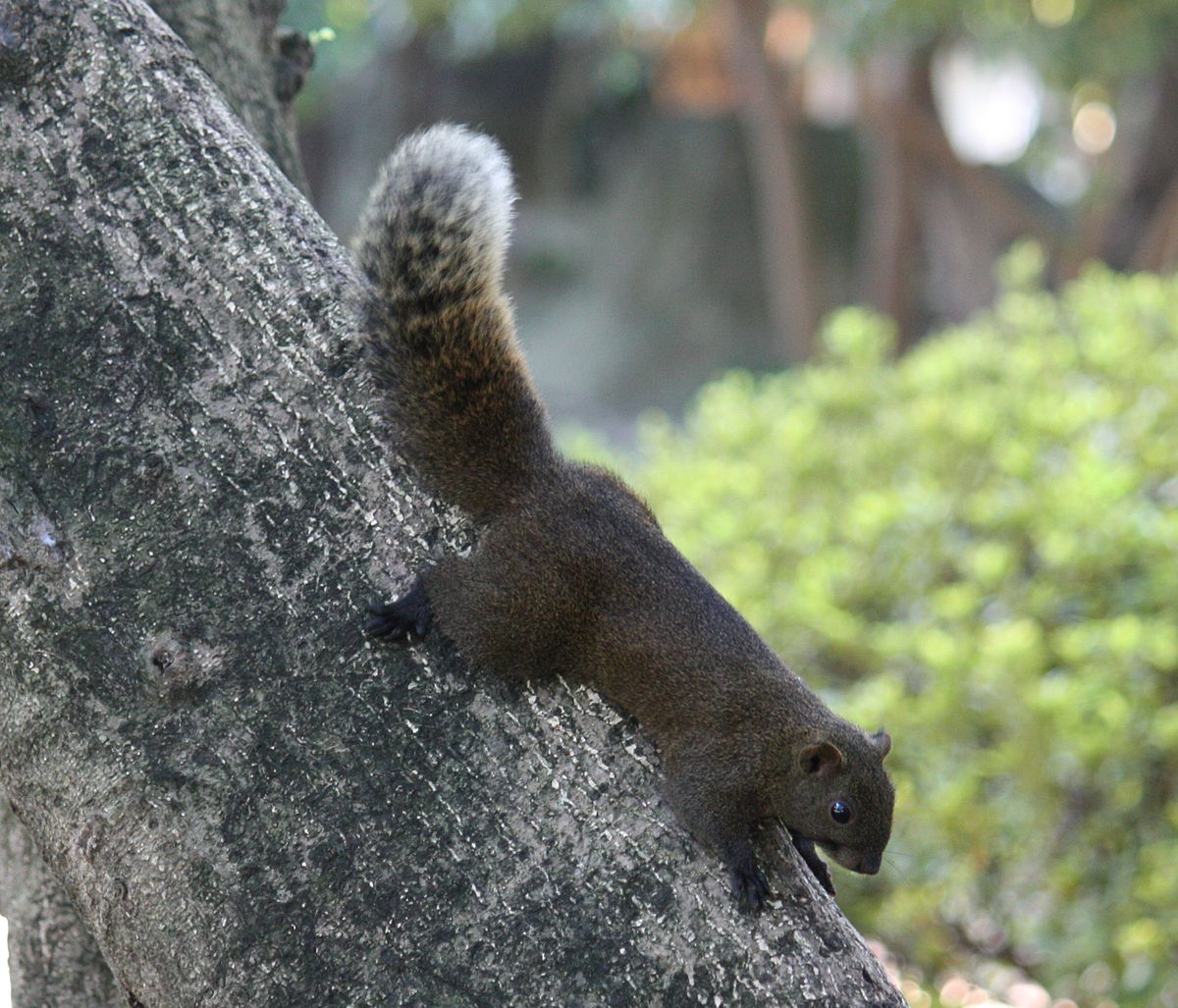 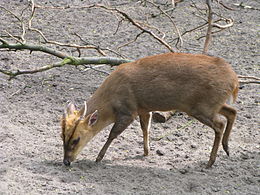 Kauw
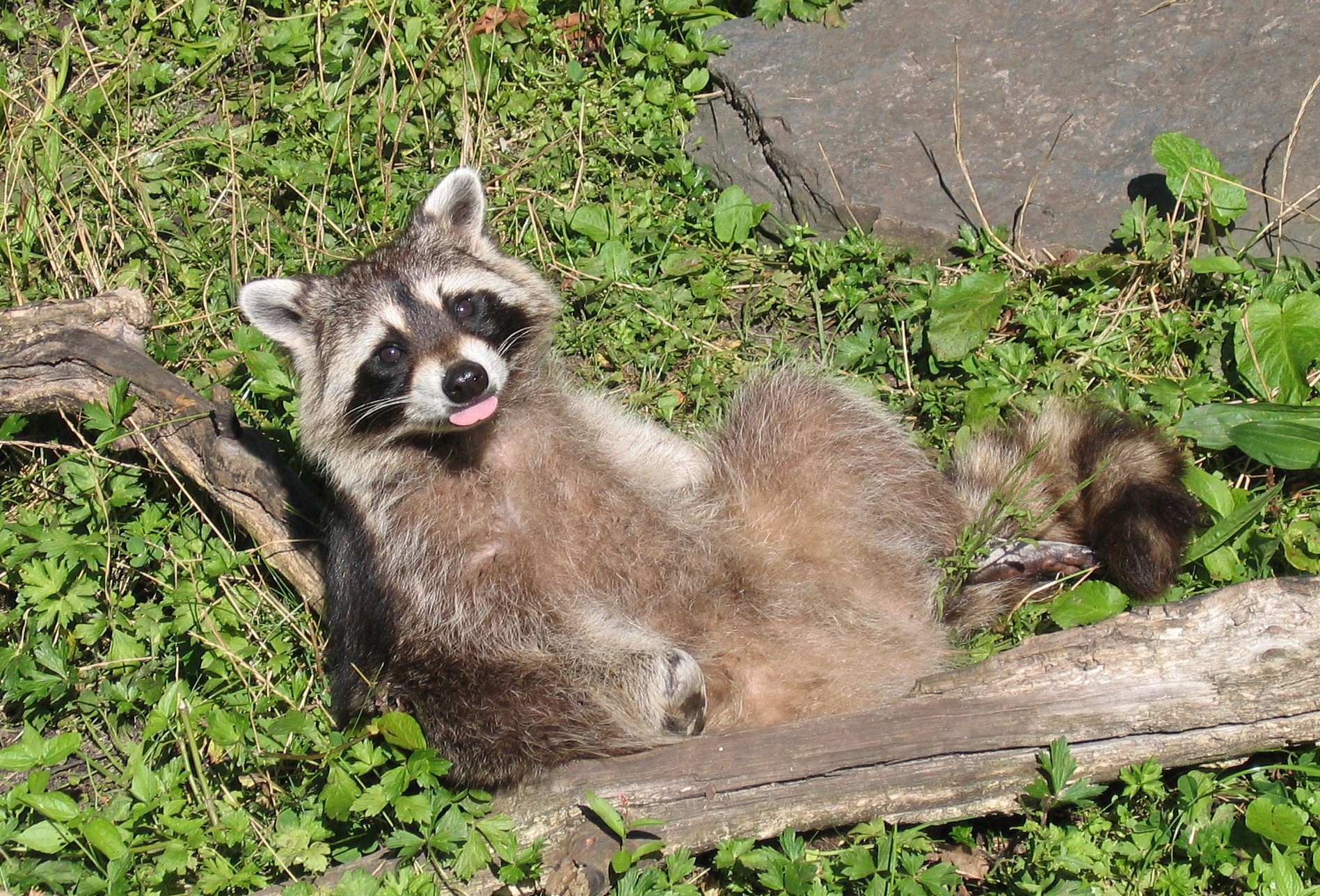 Canadese gans
WIE HEEFT HET VOOR HET ZEGGEN?
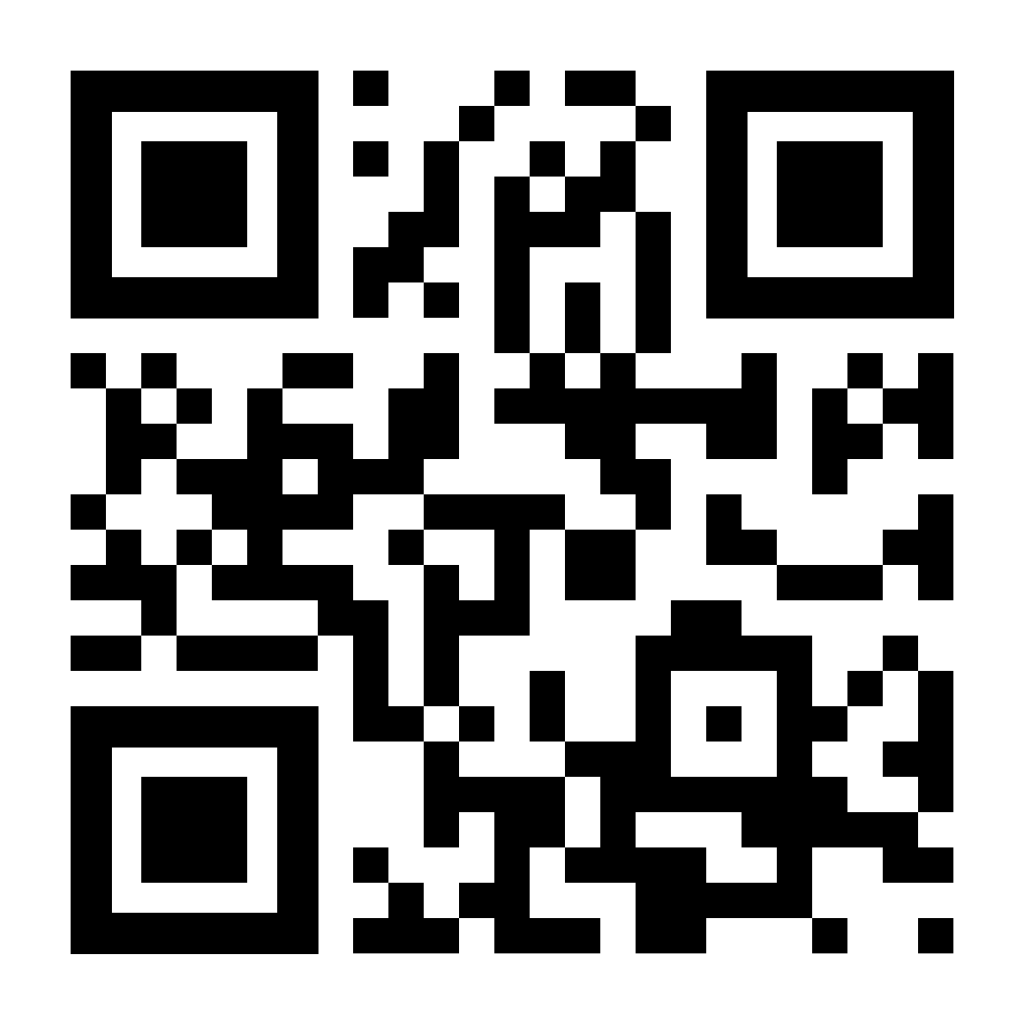 JACHT ONDER ONTHEFFING
Wettelijke basis
Openbare veiligheid (meestal verkeersveiligheid)
(Land)bouwschade
Schade aan de natuur (meestal populatiebeheer)

Bijbehorende jachtargumenten
Jacht verlaagt het aantal aanrijdingen
Jacht vermindert (of voorkomt) (land)bouwschade
Jacht voorkomt schade aan de natuur
JACHT VERLAAGT HET AANTAL AANRIJDINGEN
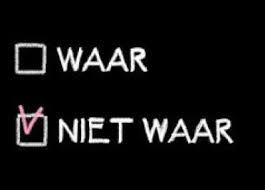 Factoren die een rol spelen bij aanrijdingen
Verkeersdichtheid
Menselijk gedrag
Verstoring (recreatie, jacht)
Weginrichting (onoverzichtelijke situaties)
Voedselgebrek
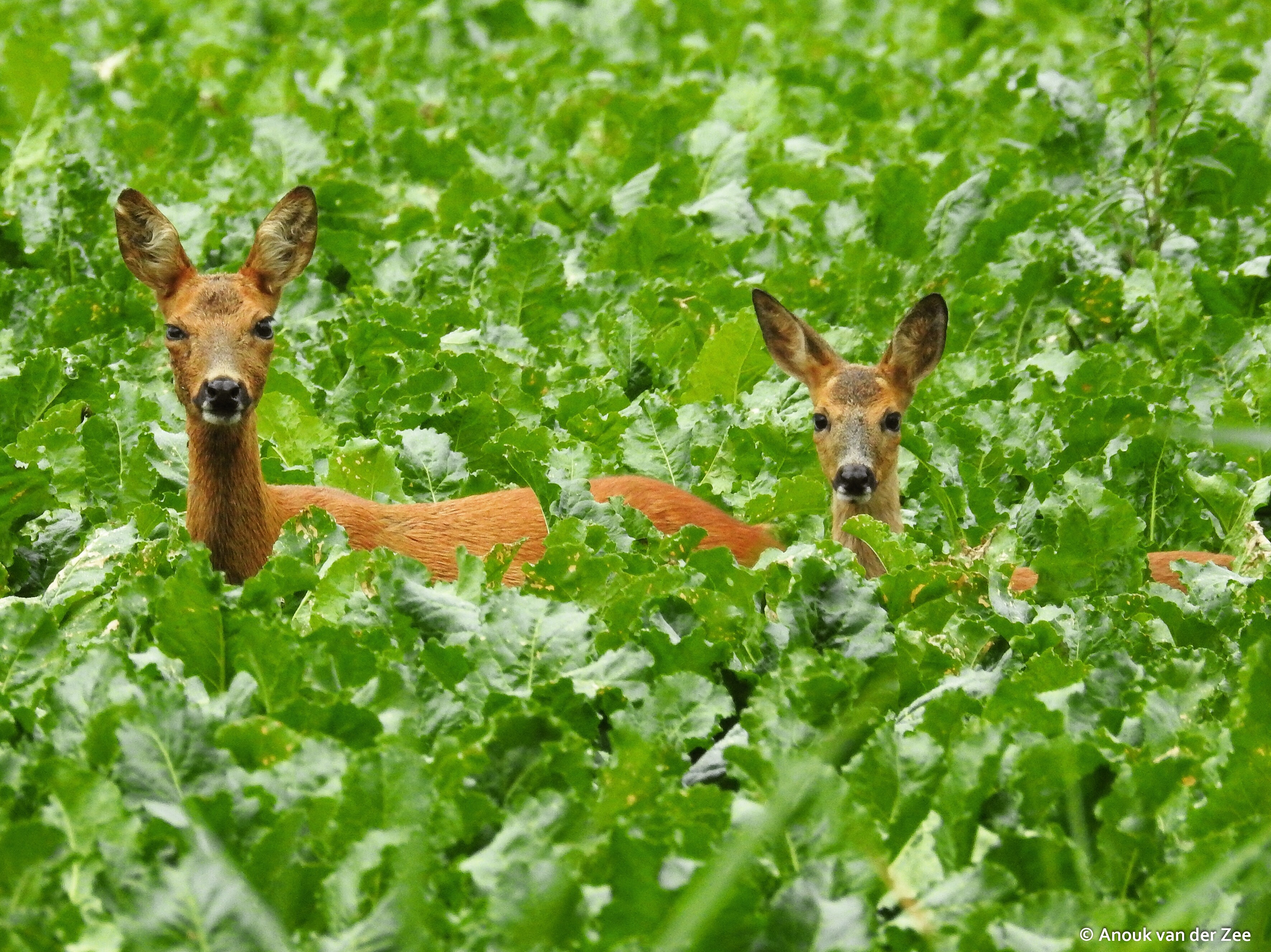 JACHT VERMINDERT/ VOORKOMT LANDBOUWSCHADE
Ondanks het afschieten van onvoorstelbaar grote aantallen (grauwe) ganzen stijgt de uitgekeerde schade van 10.838.480 euro in 2019 naar 23.544.348 euro in 2022 
= meer dan een verdubbeling in 3 jaar!
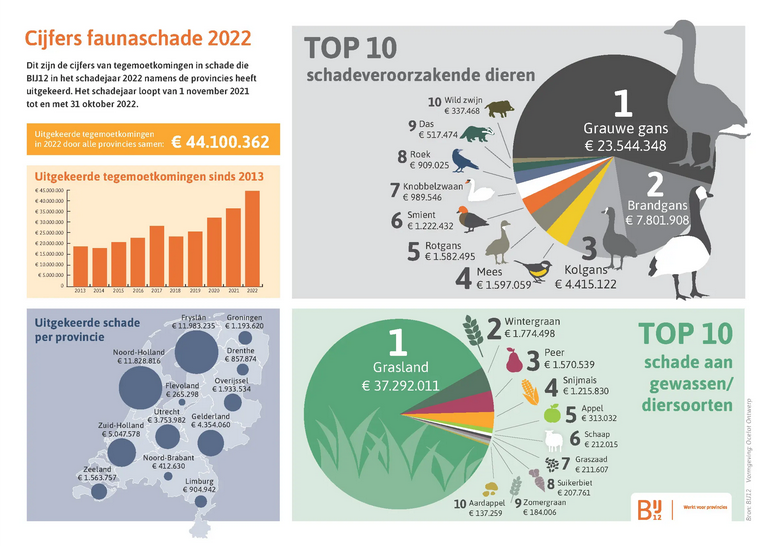 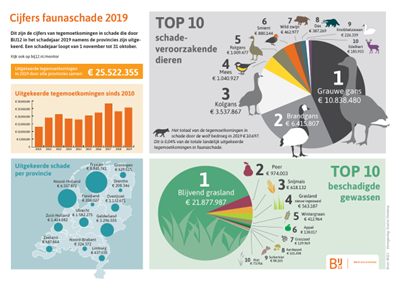 JACHT VOORKOMT SCHADE AAN DE NATUUR
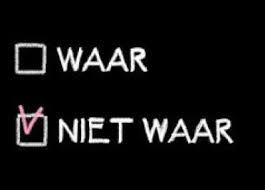 Als veiligheid of schade niet gebruikt kan worden om een soort te bejagen…
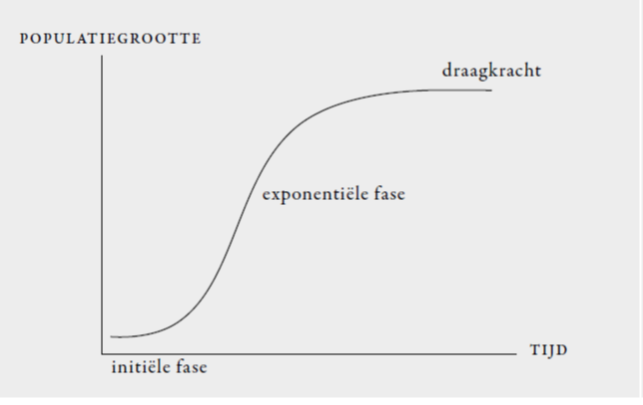 S-CURVE - IT’S BIOLOGY!

POPULATIEBEHEER
JACHTPROPAGANDA
JACHTPROPAGANDA - Kenmerken
1.	Breed inzetten van de media om een boodschap over te              	brengen
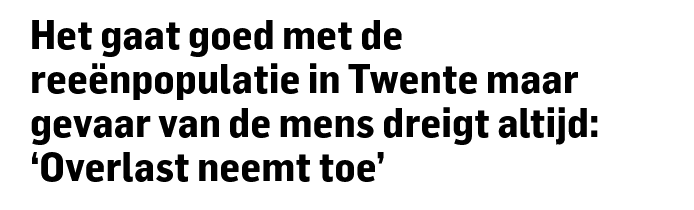 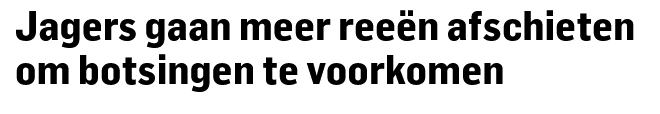 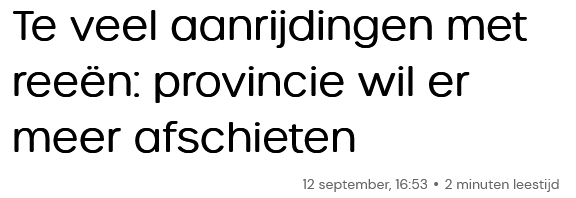 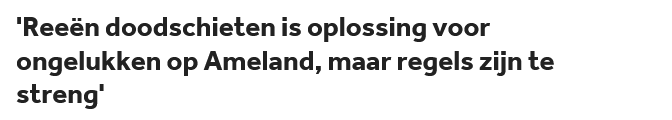 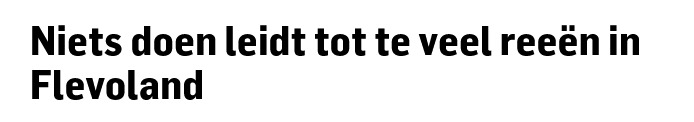 JACHTPROPAGANDA - Kenmerken
2.	Boodschap is eenzijdig en overdreven/waarschuwen voor 	gevaar
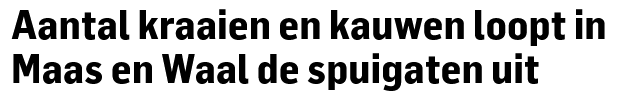 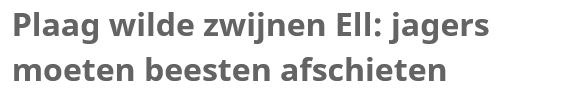 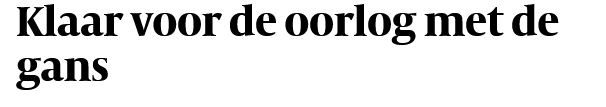 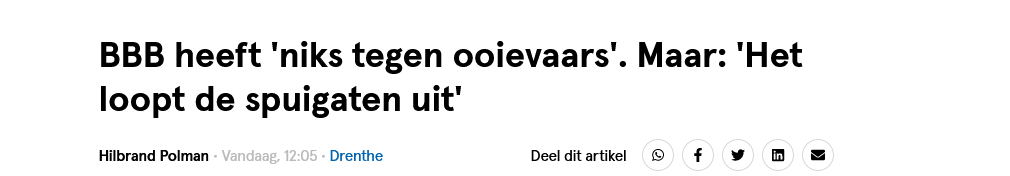 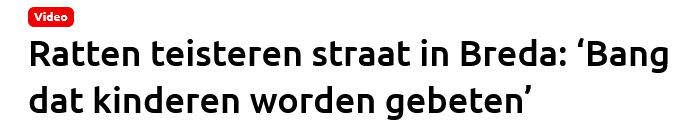 JACHTPROPAGANDA - Kenmerken
3.	Aanwijzen van een gezamenlijke vijand en deze demoniseren
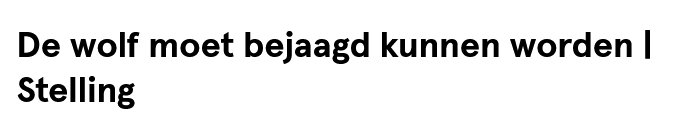 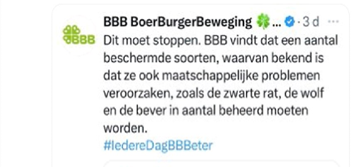 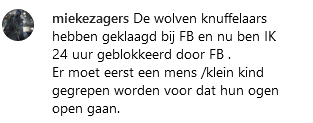 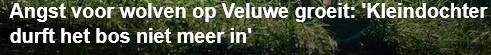 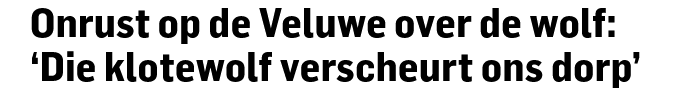 JACHTPROPAGANDA - Kenmerken
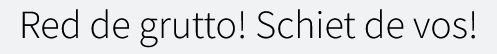 4.	Gebruik zwart-wit/valse tegenstellingen
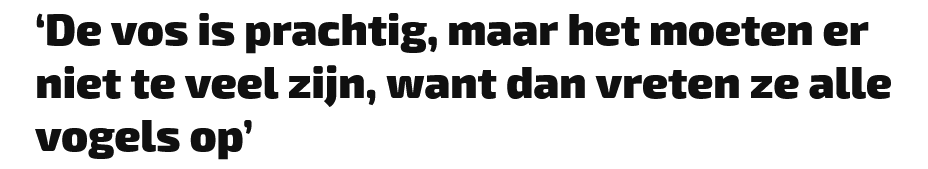 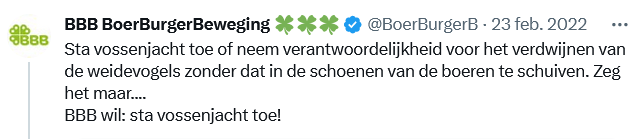 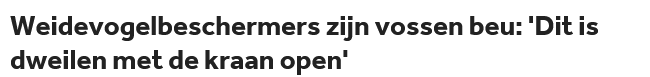 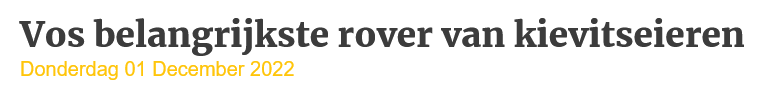 JACHTPROPAGANDA - Kenmerken
5.	Veel personen brengen dezelfde boodschap (vaak korte leuzen: jagers doen 	méér!), gearrangeerd (orkestratie) én zij herhalen deze vaak
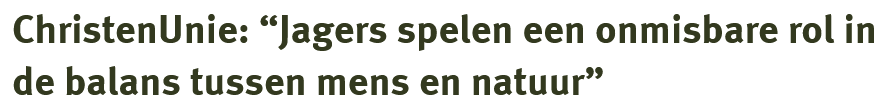 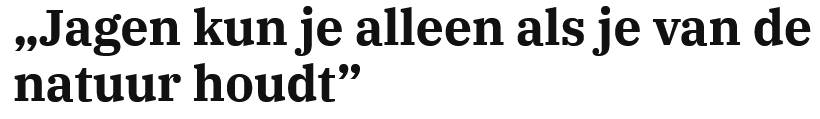 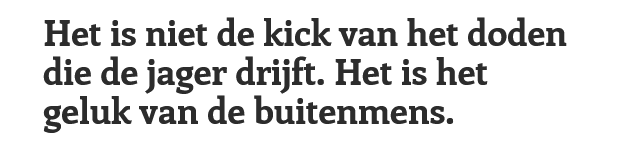 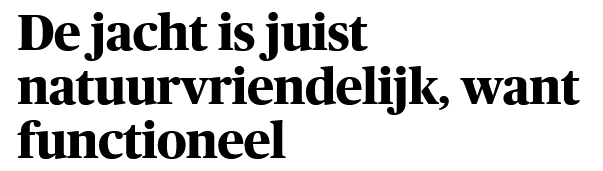 EINDWOORD
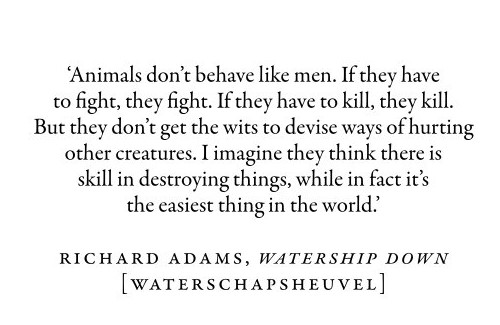 BEDANKT VOOR JULLIE AANDACHT!
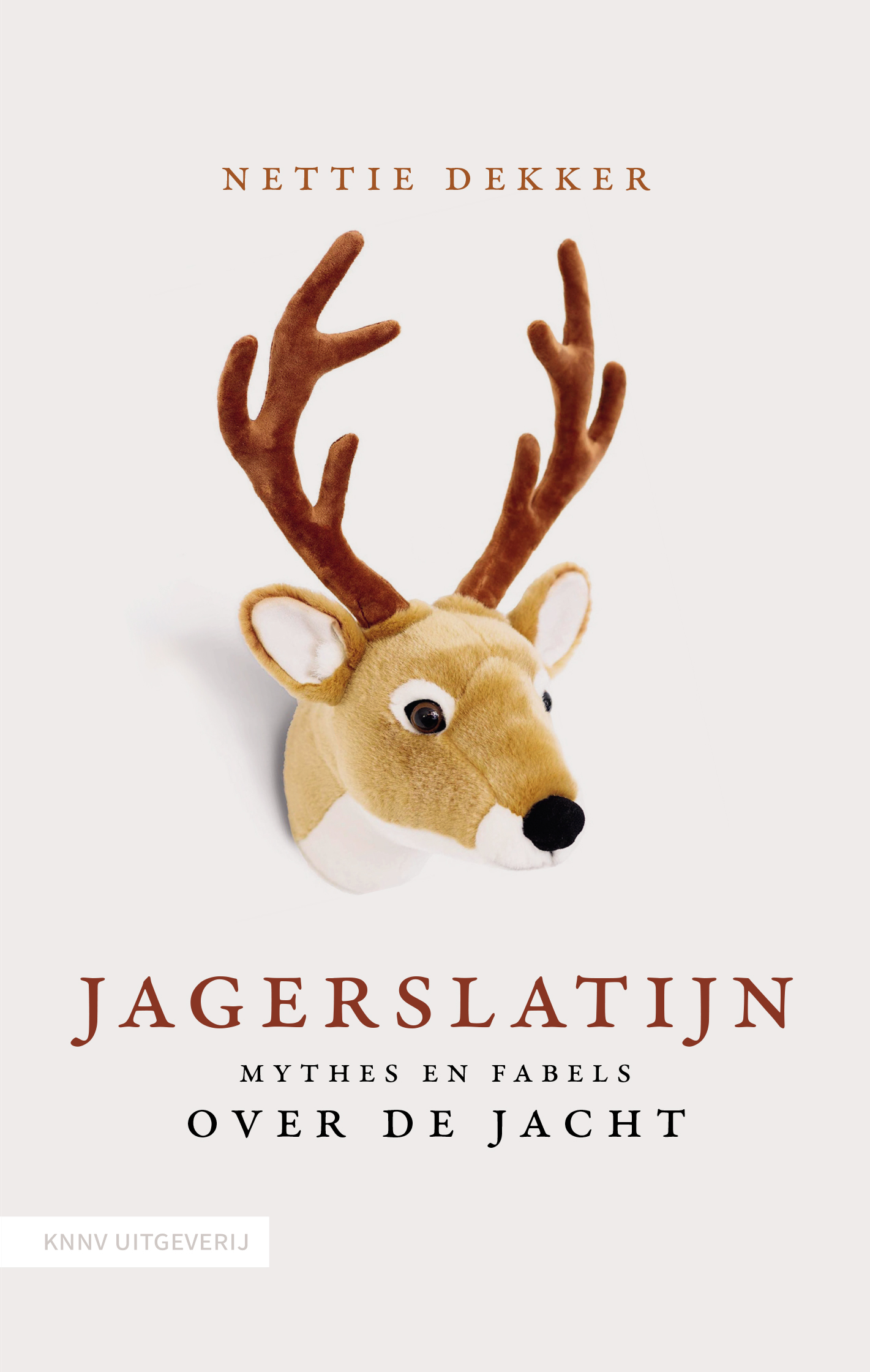